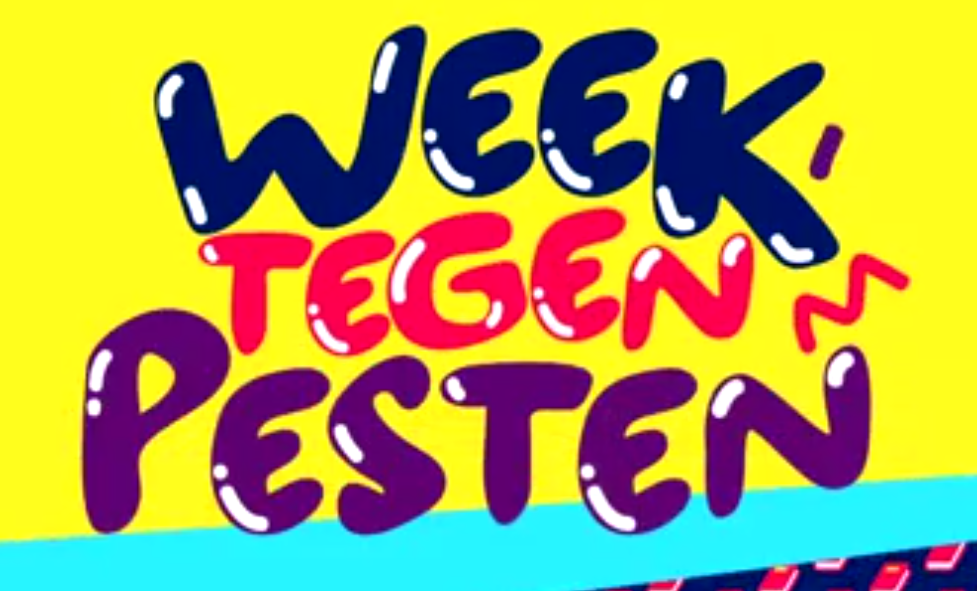 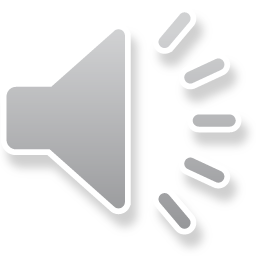 Trek een smoel tegen pesten
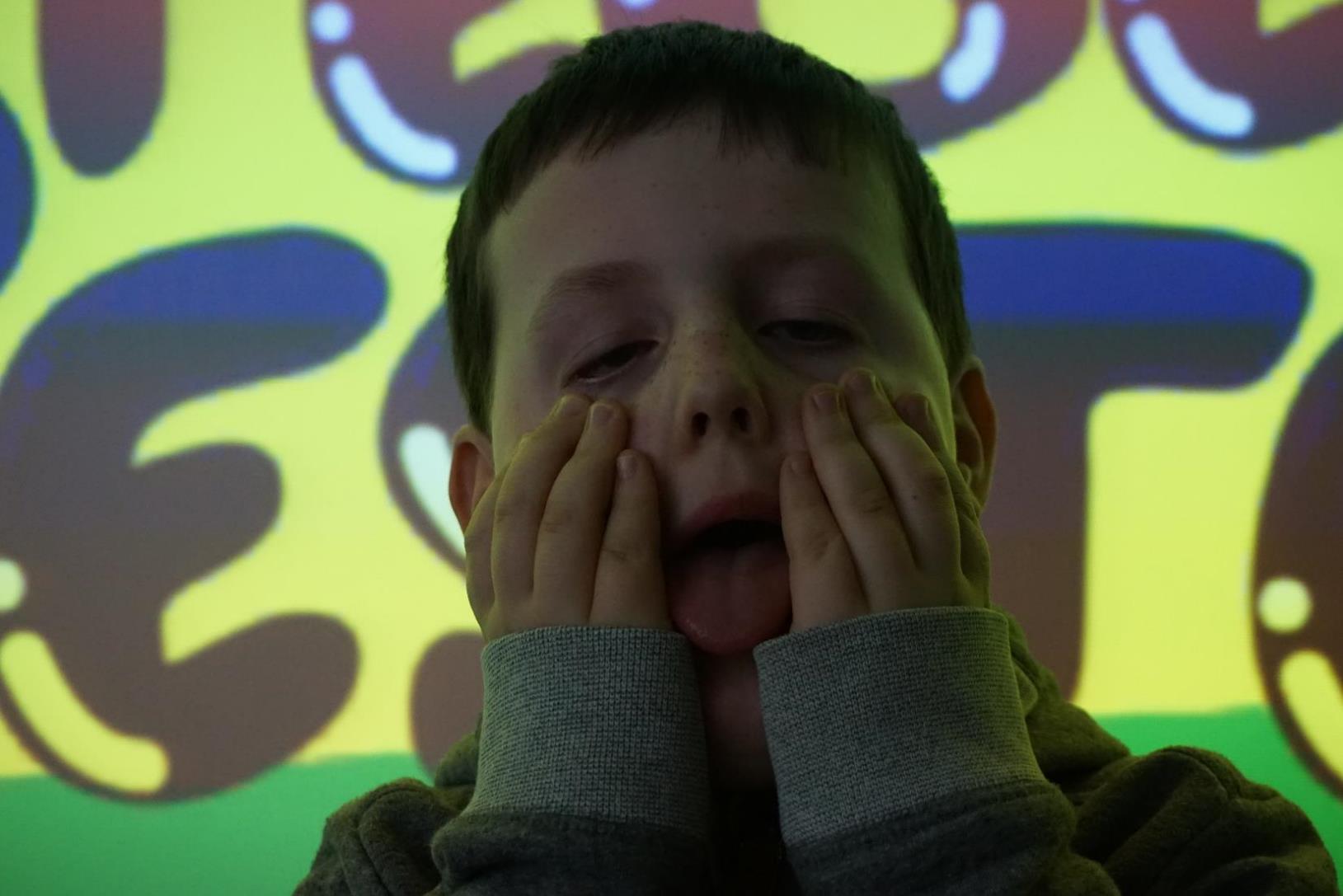 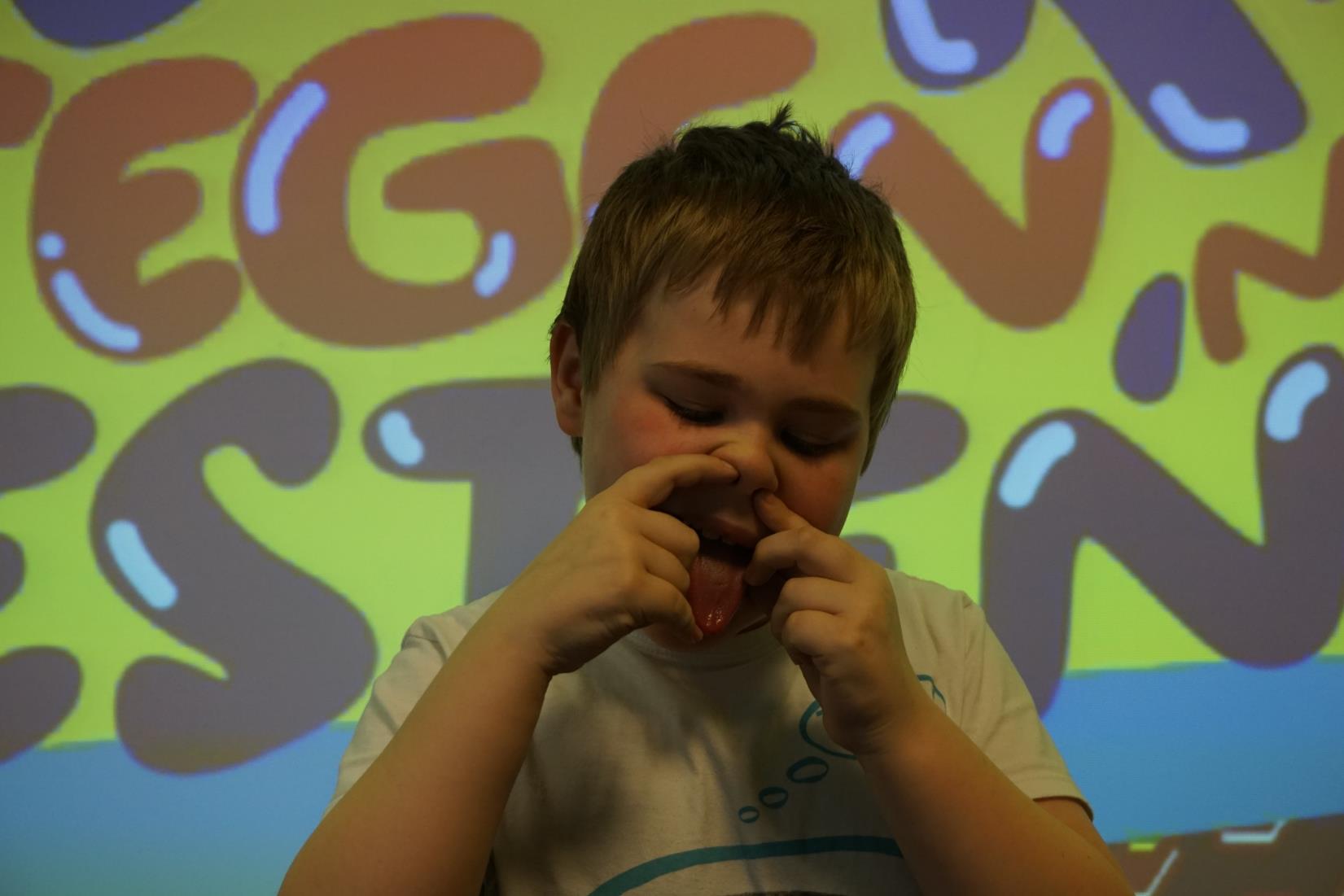 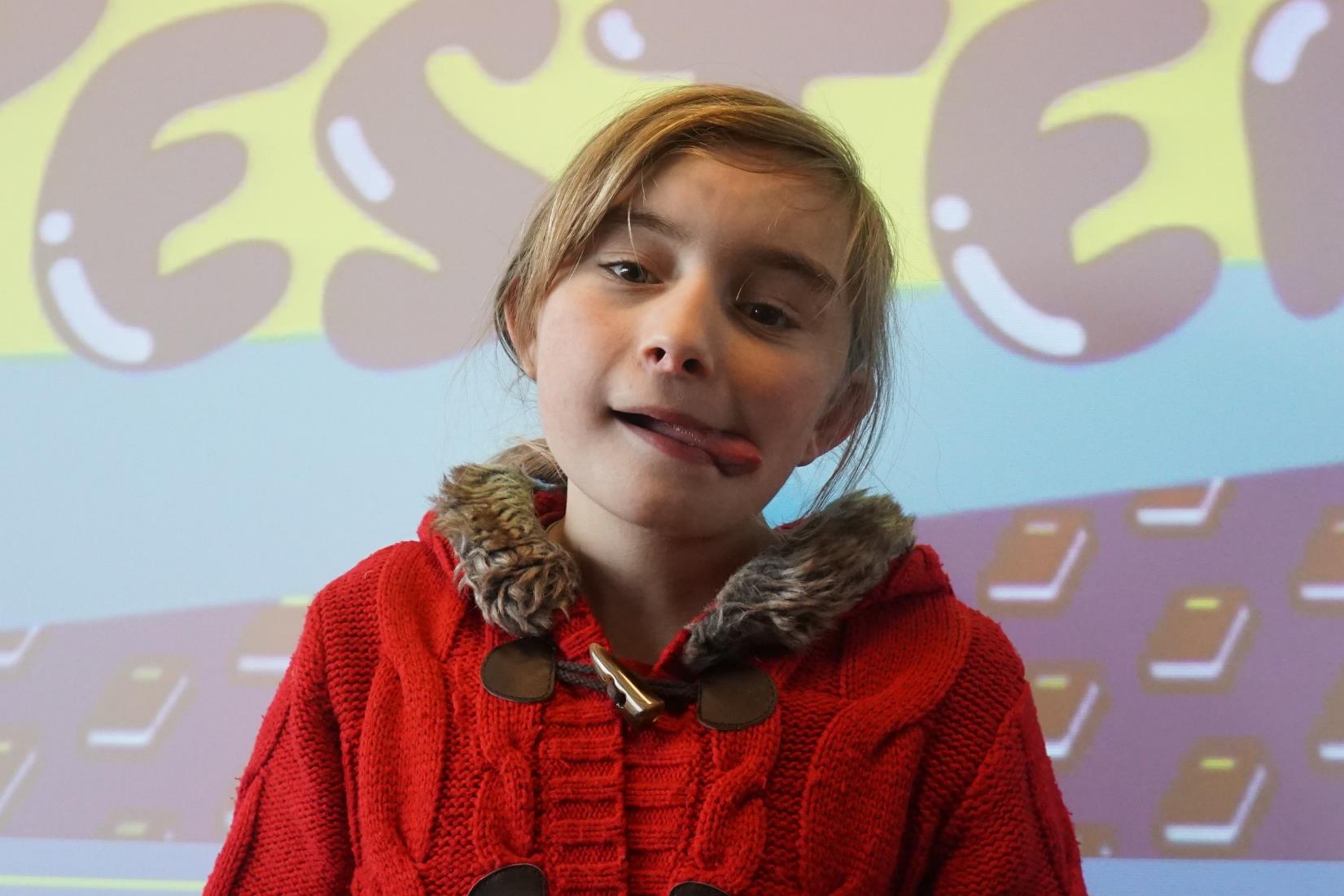 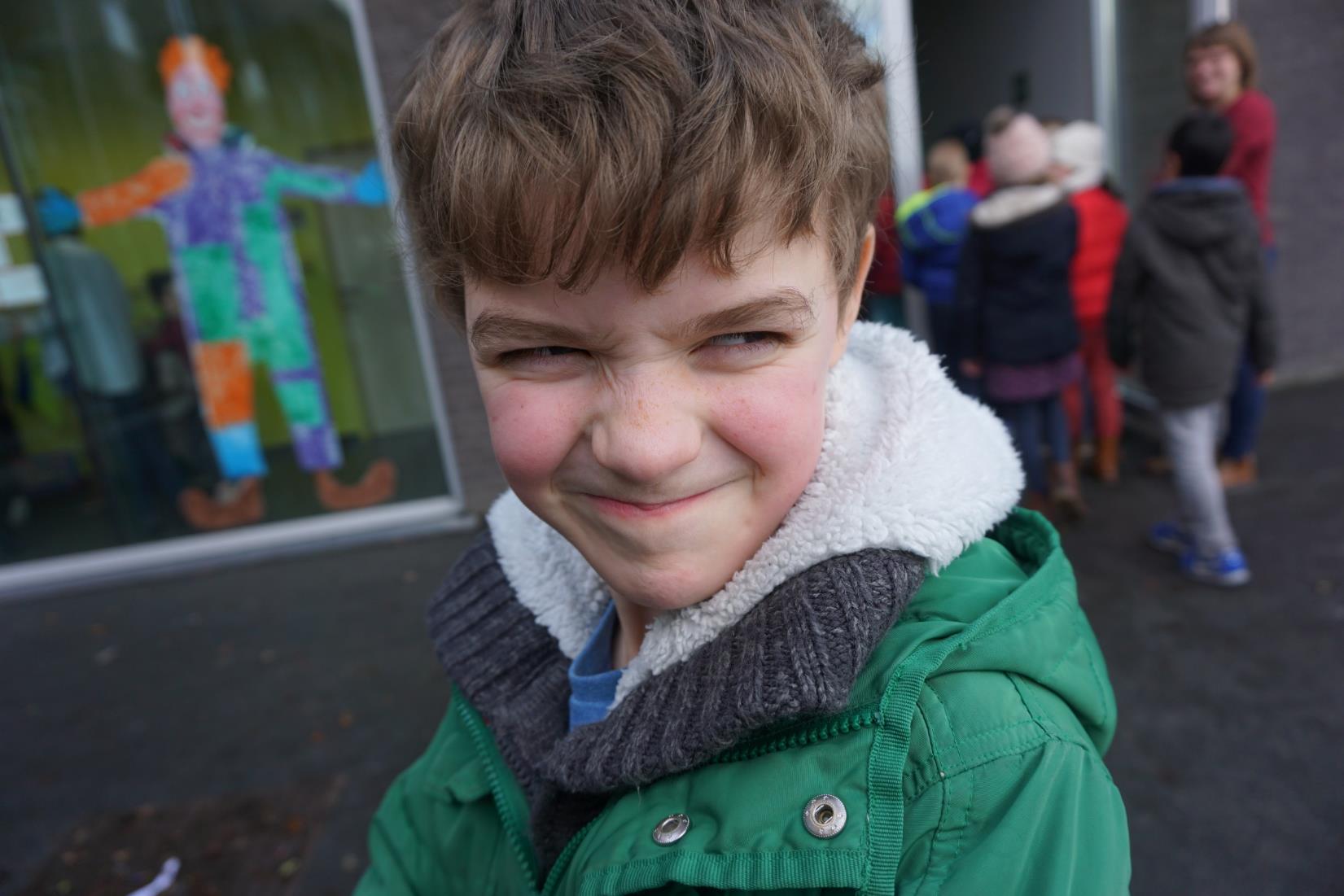 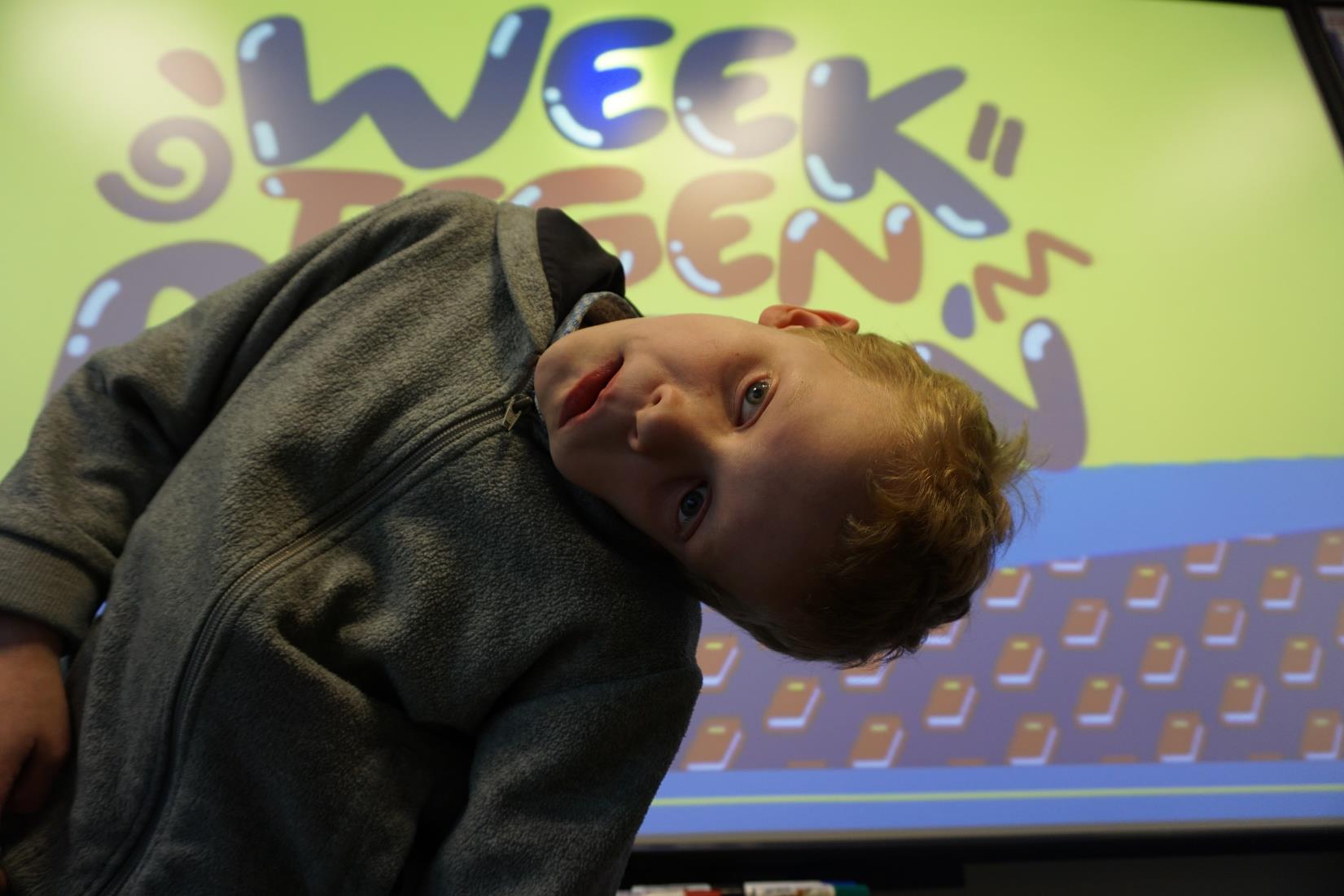 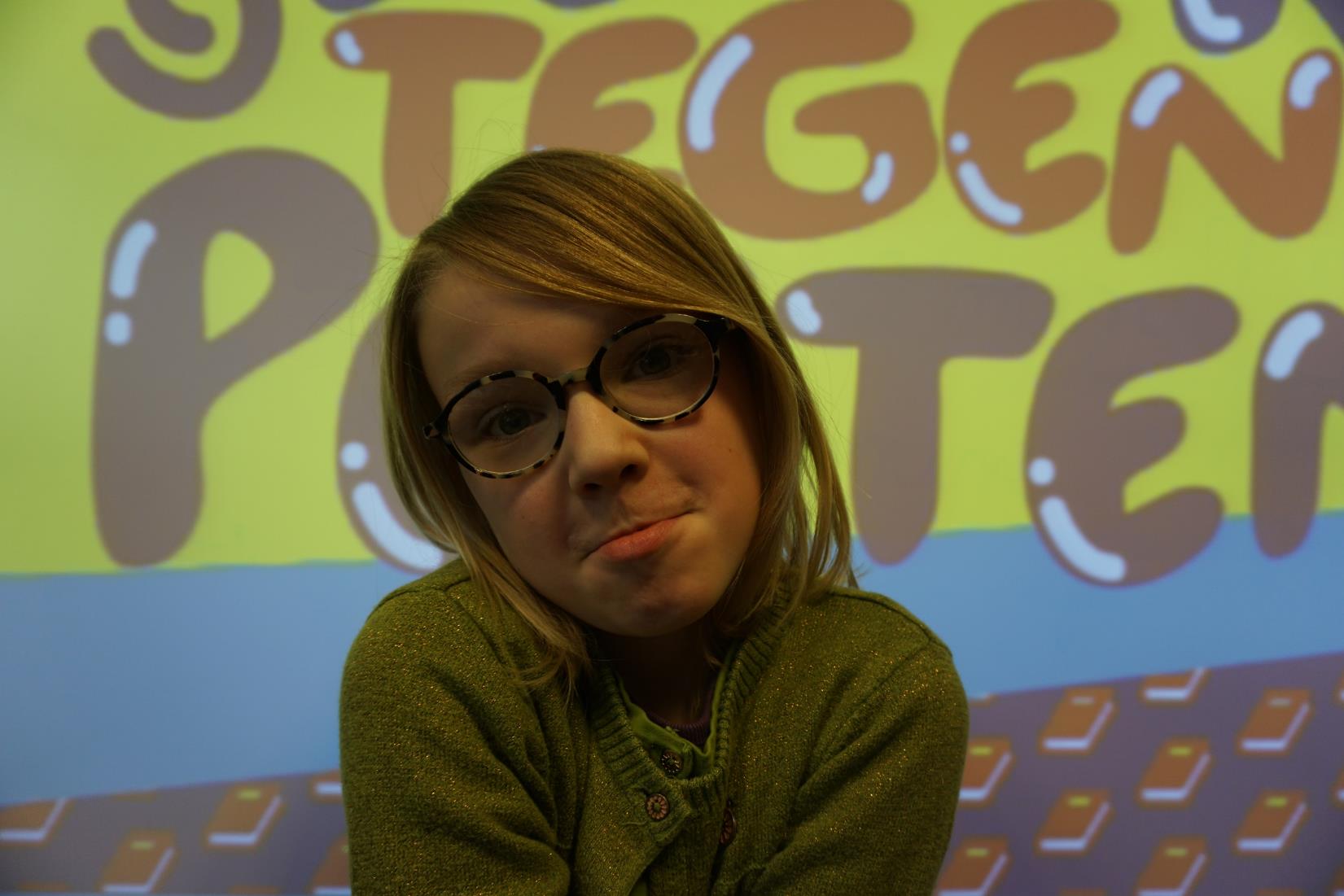 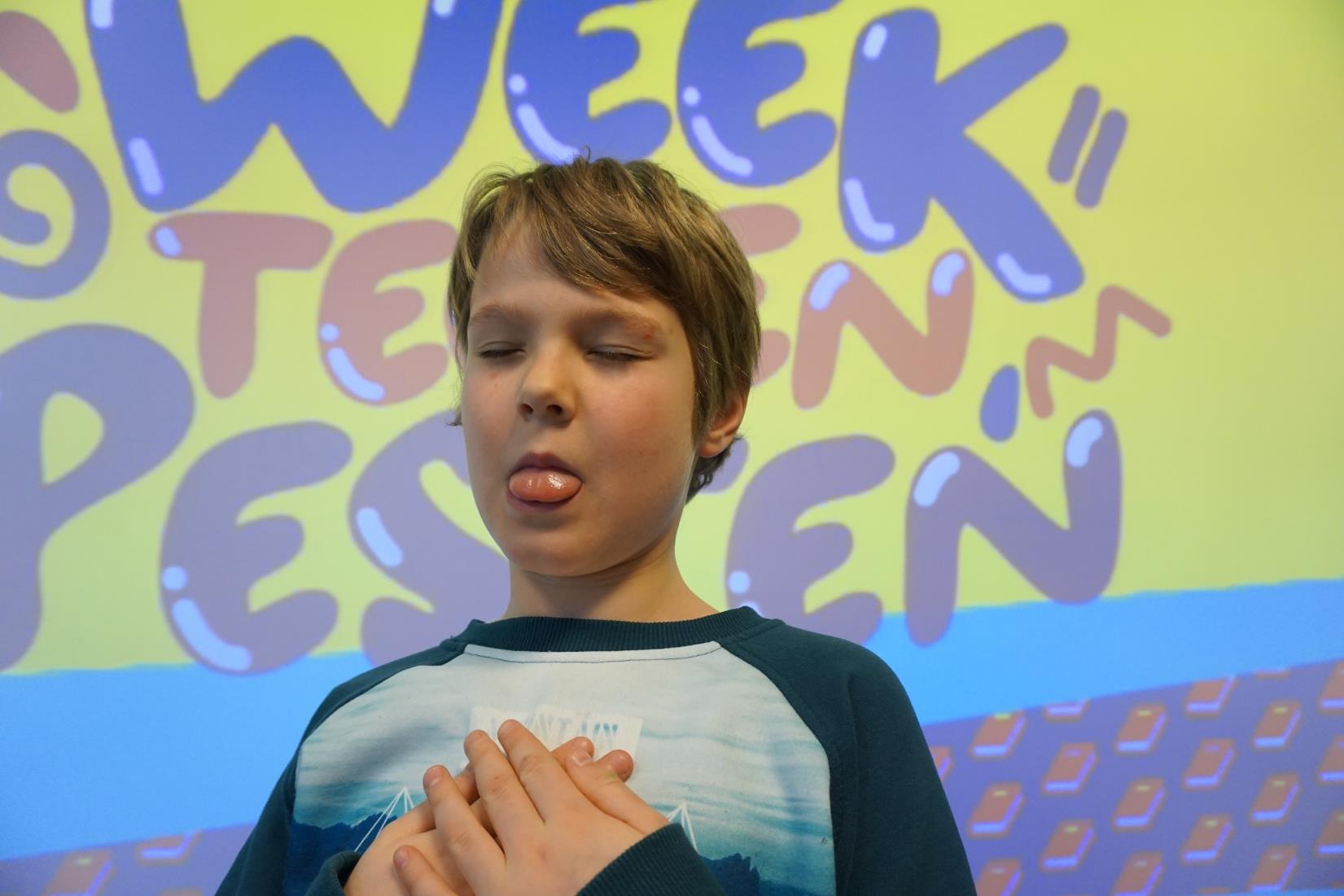 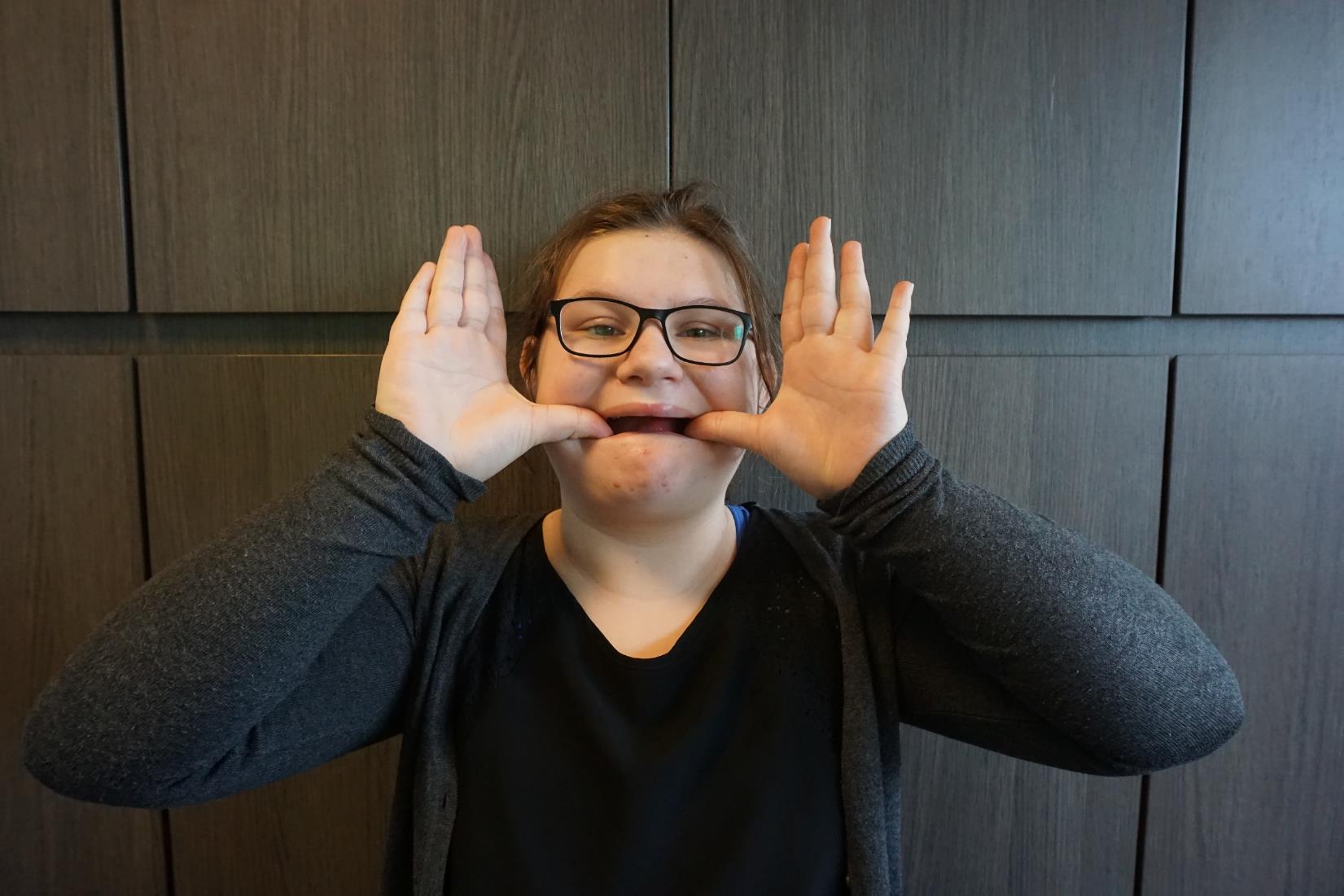 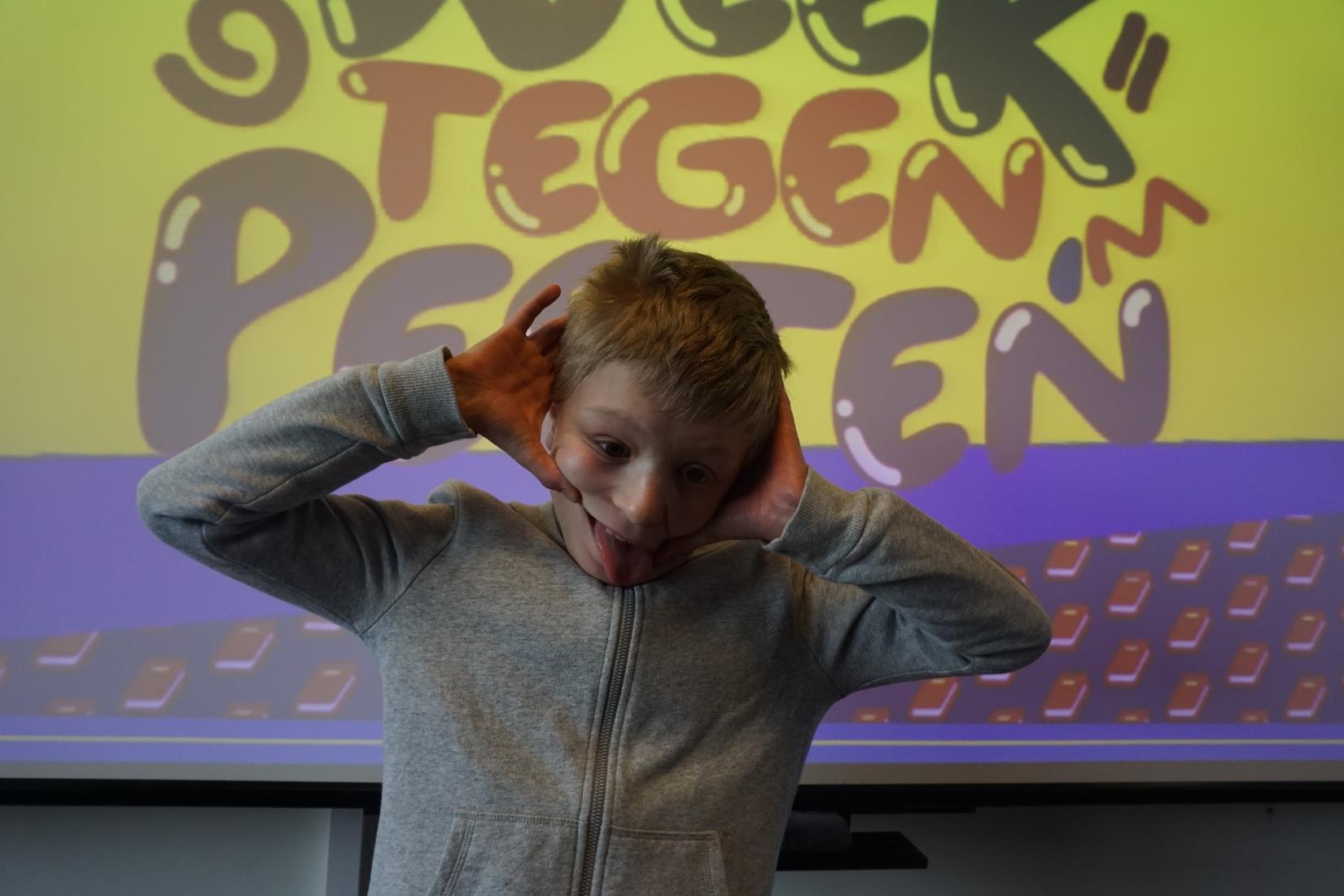 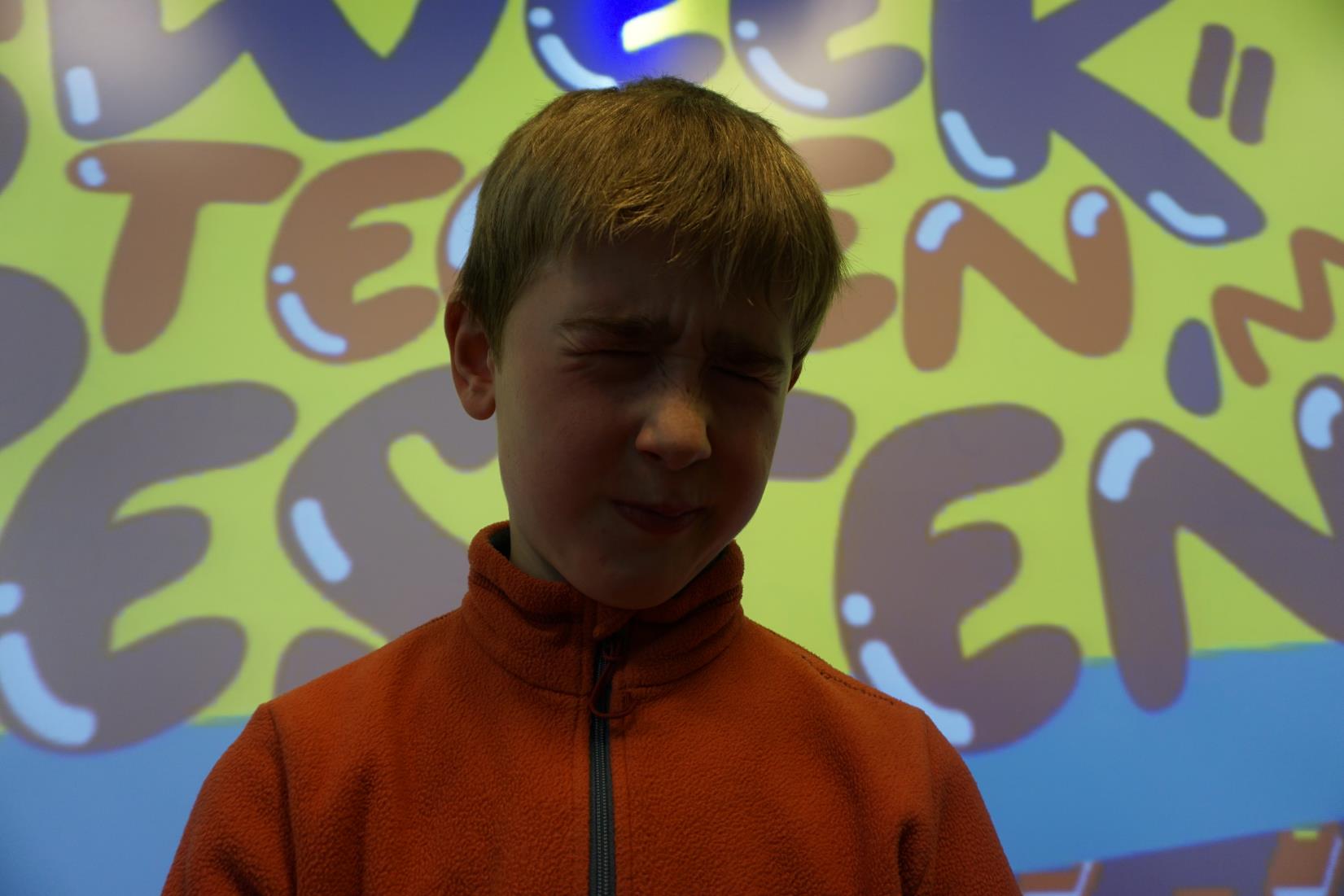 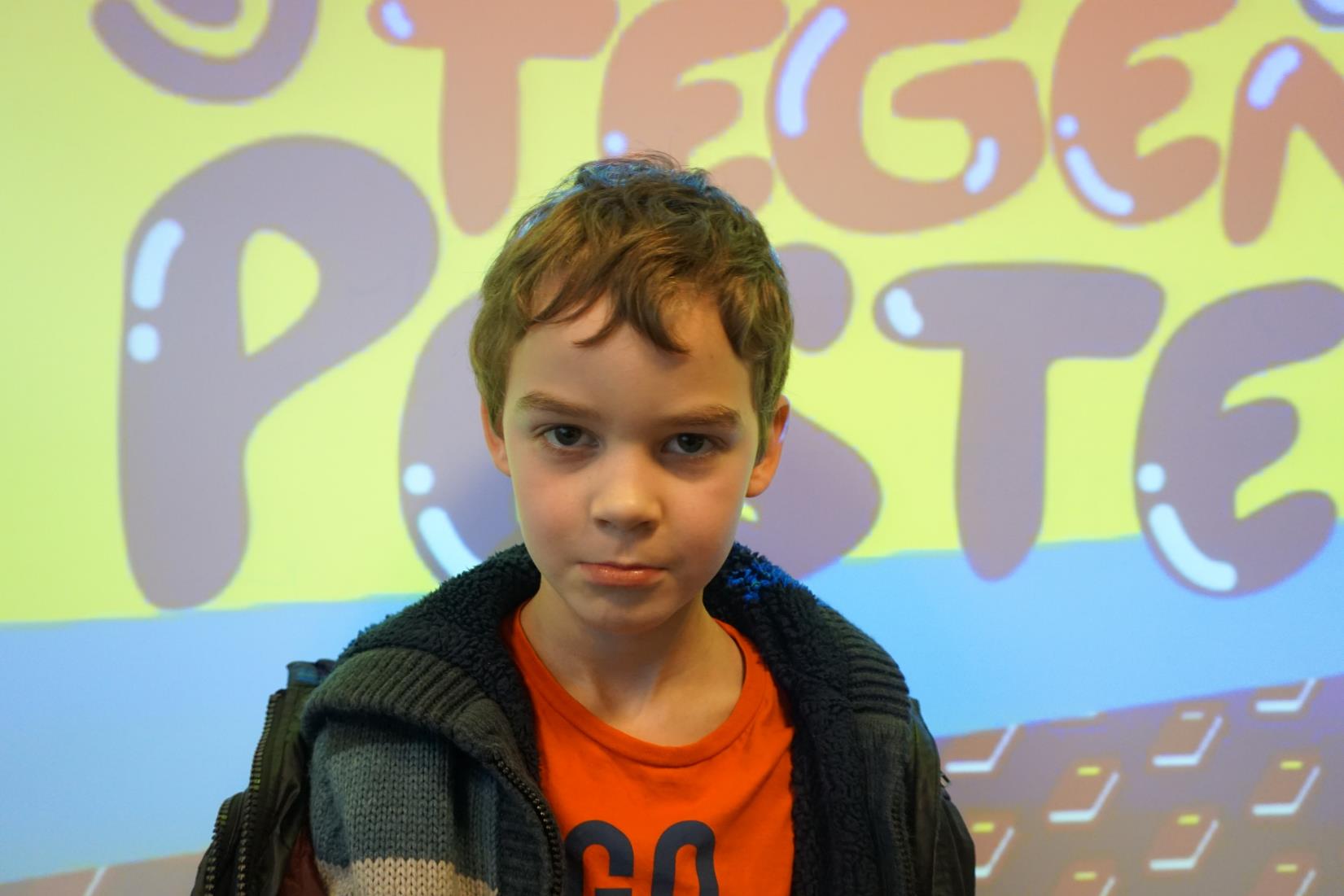 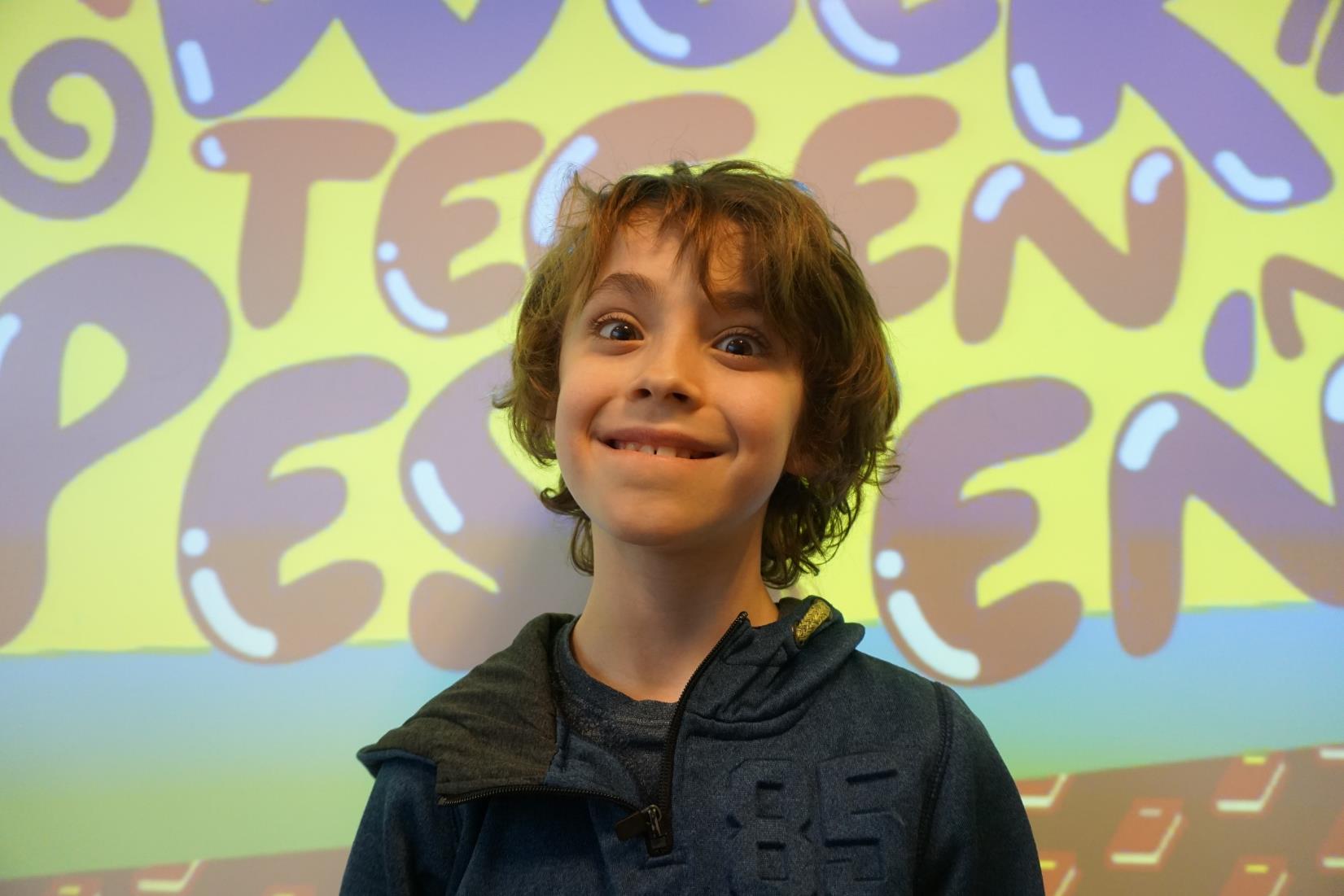 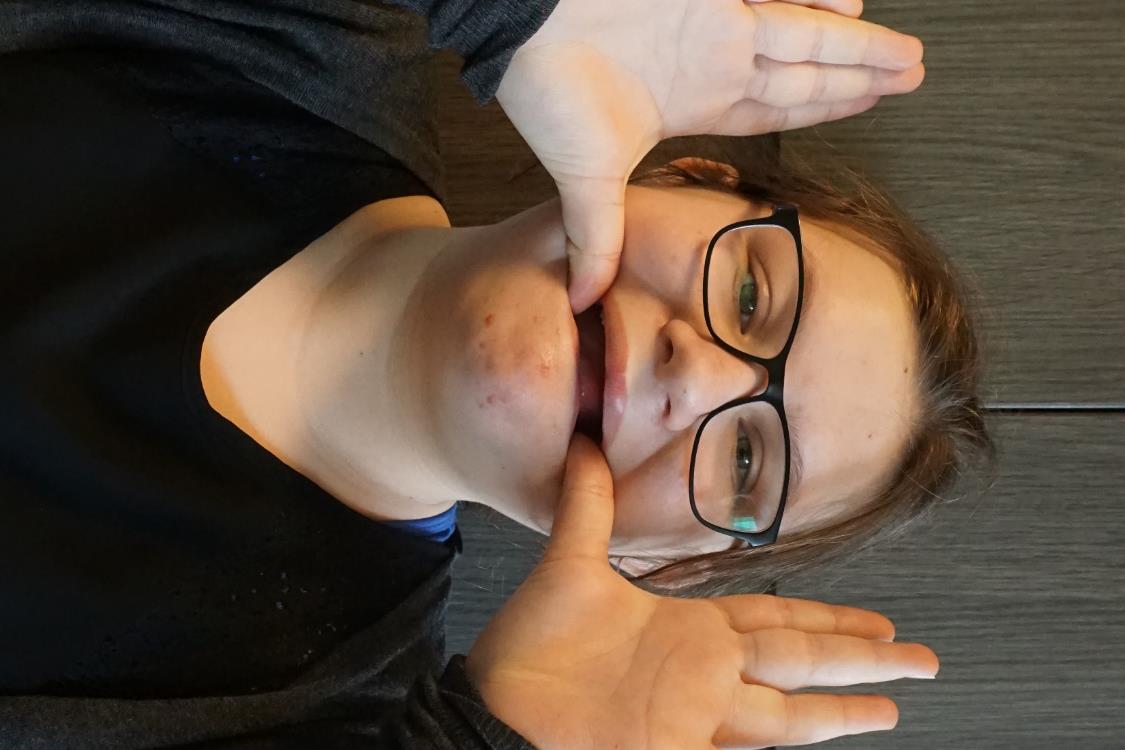 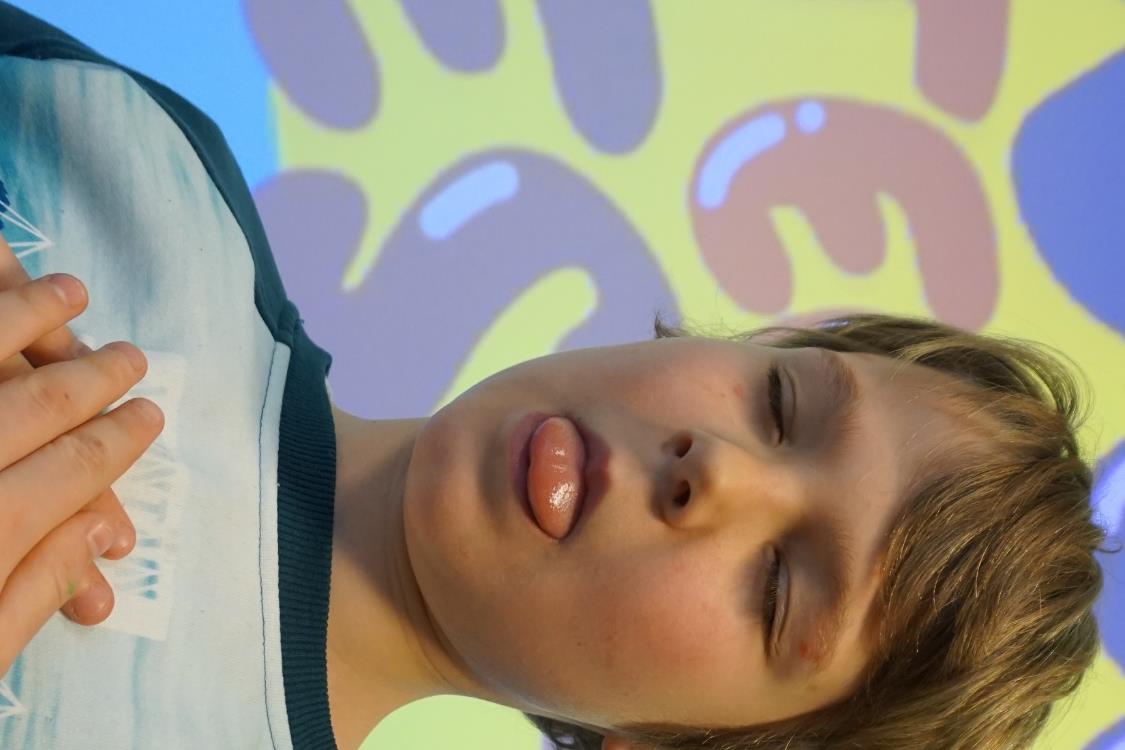 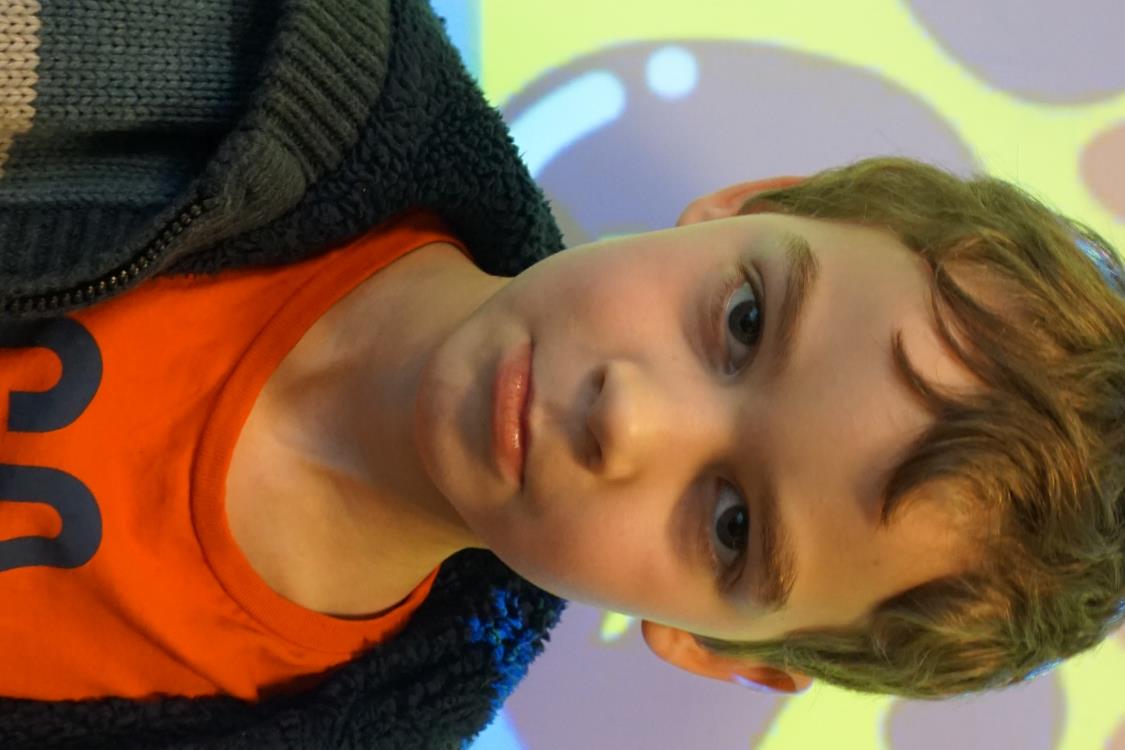 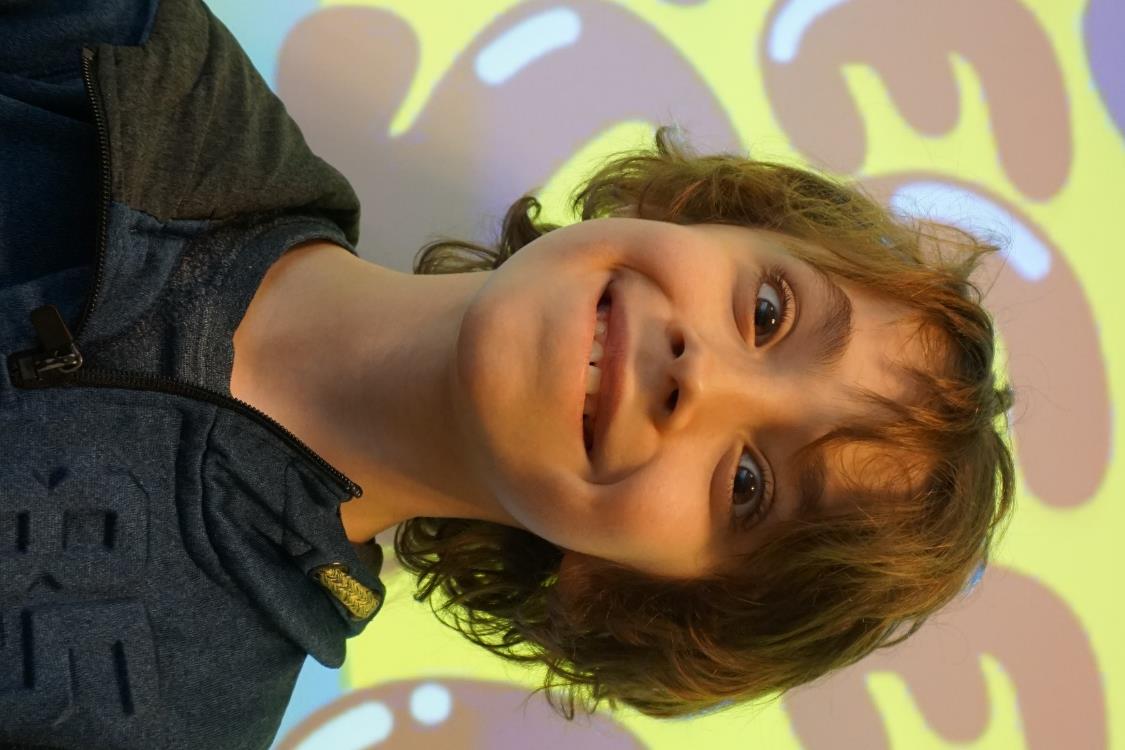 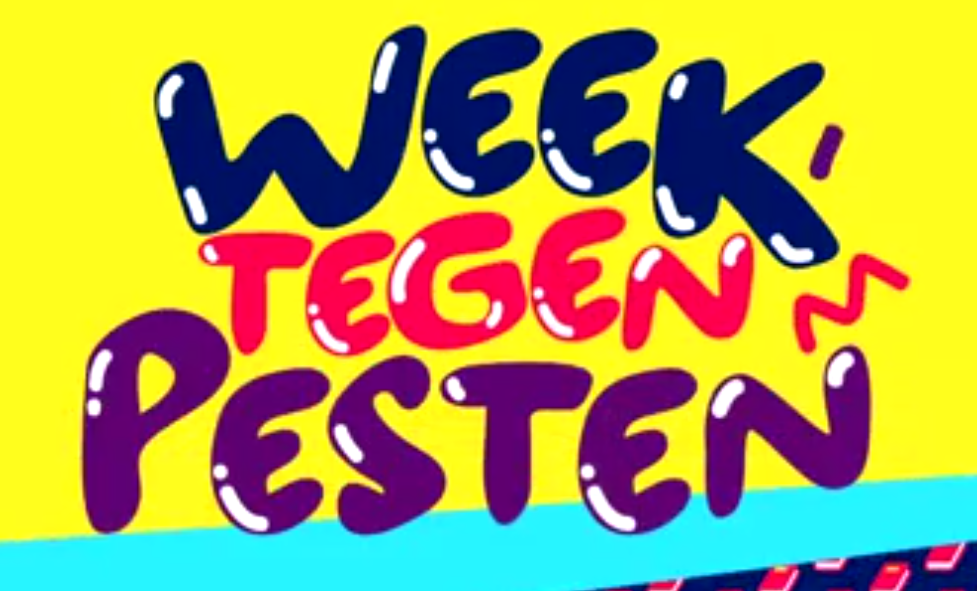